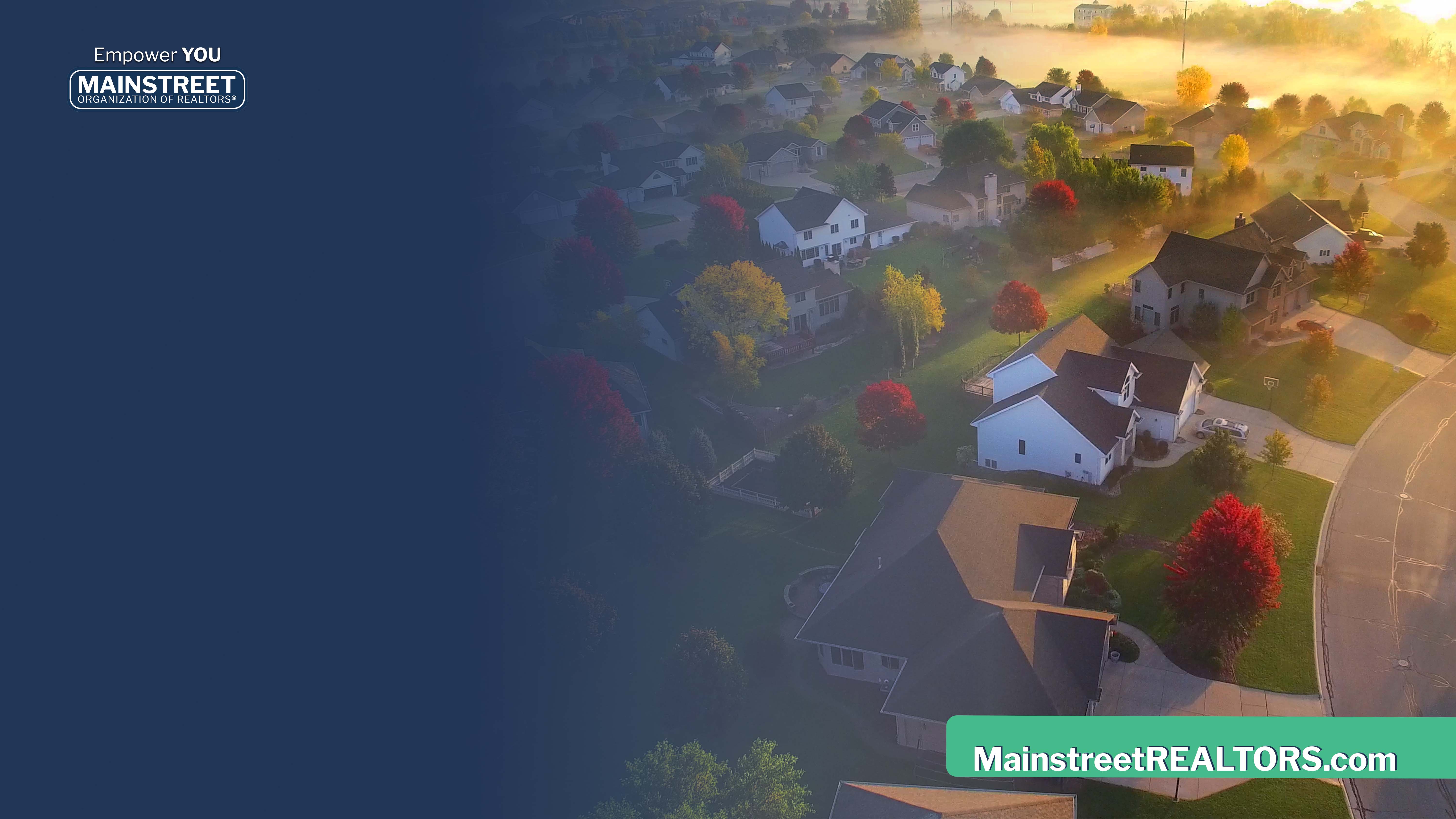 October 2023
Monthly Broker Slides
Class Action Lawsuit – Missouri
Sitzer / Burnett:
Trial Began: October 17, 2023 – Verdict Expected: November 10, 2023
Judge ruled that mandatory offer of compensation was a per-se violation of the Sherman Antitrust Act– already lost out of the gate.
Private Listings – no mandatory offer of compensation 
MRED Standard Listings - no mandatory offer of compensation as of October 31, 2023
NAR – offer of $0 will “comply with NAR MLS Policy"
Just Released! Compensation Addendum
Seller Agreement to Pay Buyers Brokerage Compensation Addendum to 7.0 Contract.
Addendum has been sent to MRED and Mainstreet’s third-party form providers.
Resources
Coffee & Conversation Series
How Did We Get Here? With Lynn Madison
August 2023 
Watch here
How to Talk to Sellers with Chris Read
September 2023
Watch here
How to Talk to Buyers with Lynn Madison
October 2023
Watch here
Member Benefit – Complimentary Inman Account
Inman Select Free Subscription courtesy of MRED and Illinois REALTORS (login required)
Inman Select is the subscription publication for professionals who need the inside scoop on real estate news and trends.
Upcoming Courses & Events
November 
Future of Commercial Real Estate Technology
Home Finance Resource 
ChatGPT Express: Speedy Techniques for Instant Implementation
South Cook Region Municipal Leadership Symposium on Housing & Economic Development
Rebooting Seller Strategies and Conversations
Rebooting Buyer Strategies and Conversations
Brokerage Forum 
Coffee & Conversation: Build Burnout Prevention Strategies into your Business